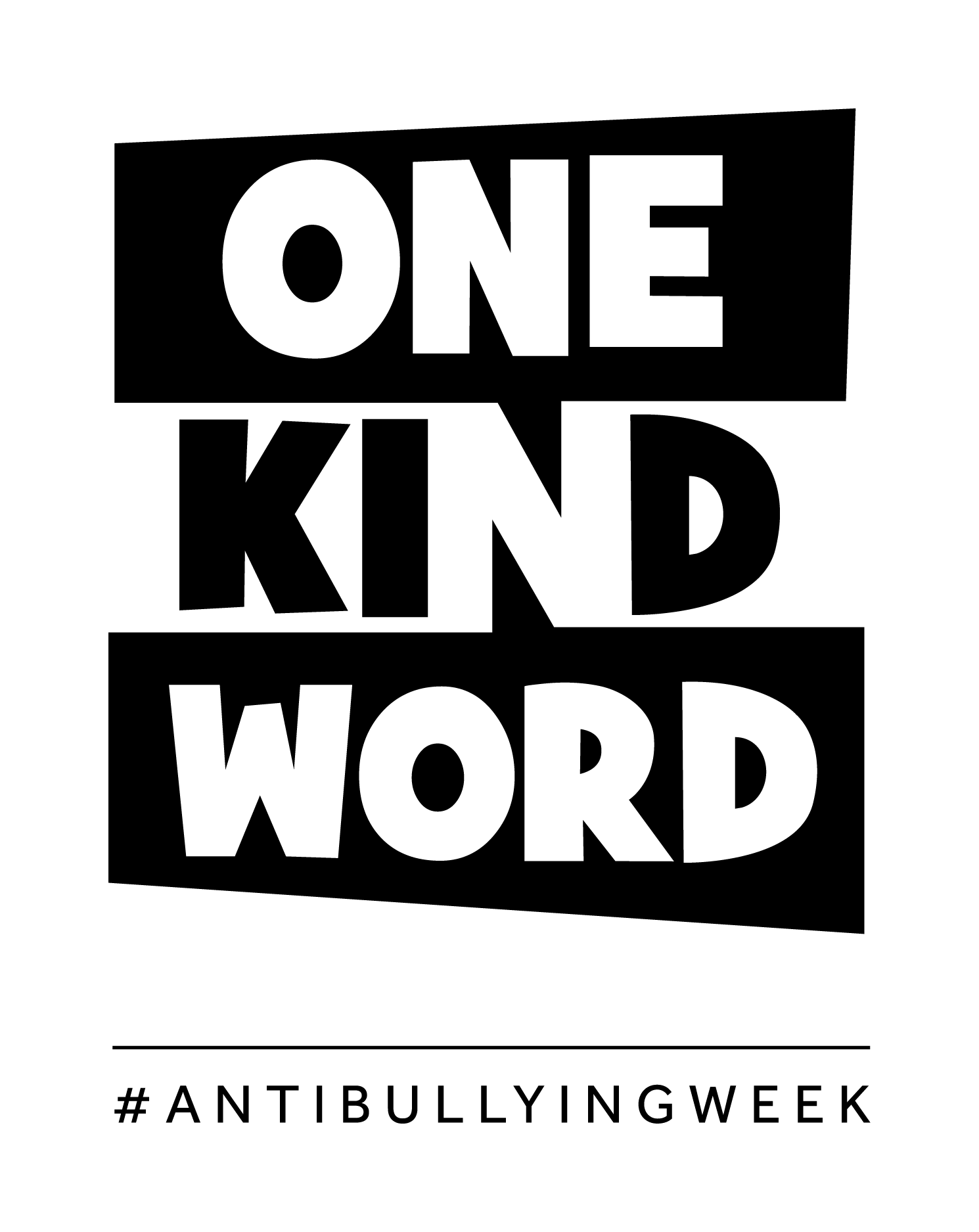 Anti-Bullying
Week 2021
Secondary School Assembly
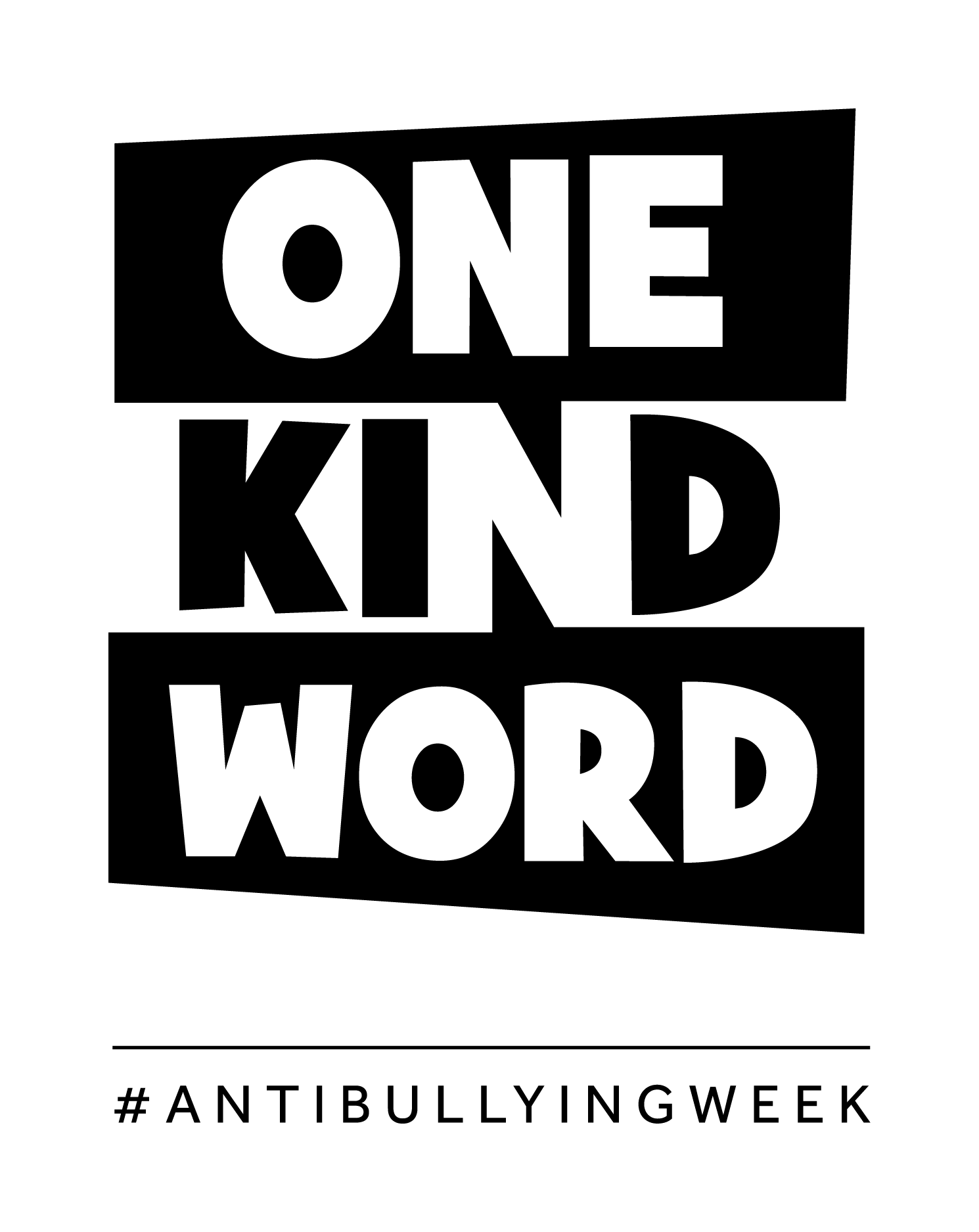 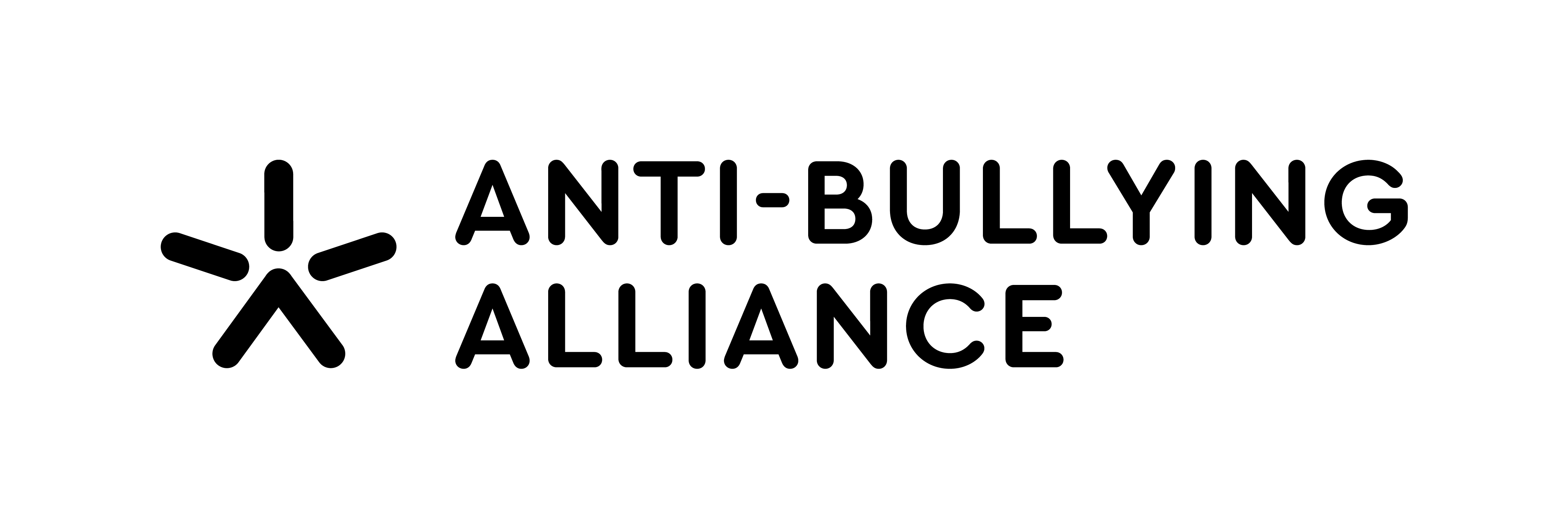 “
Ask if someone’s OK. Say you’re sorry. Just say hey.

In a world that can sometimes feel like it’s filled with negativity, one kind word can provide a moment of hope. It can be a turning point. It can change someone’s perspective. It can change their day. It can change the course of a conversation and break the cycle of bullying.

Best of all, one kind word leads to another. Kindness fuels kindness. So from the playground to Parliament, and from our phones to our homes, together, our actions can fire a chain reaction that powers positivity.
It starts with one kind word. It starts today.
“
Call to action
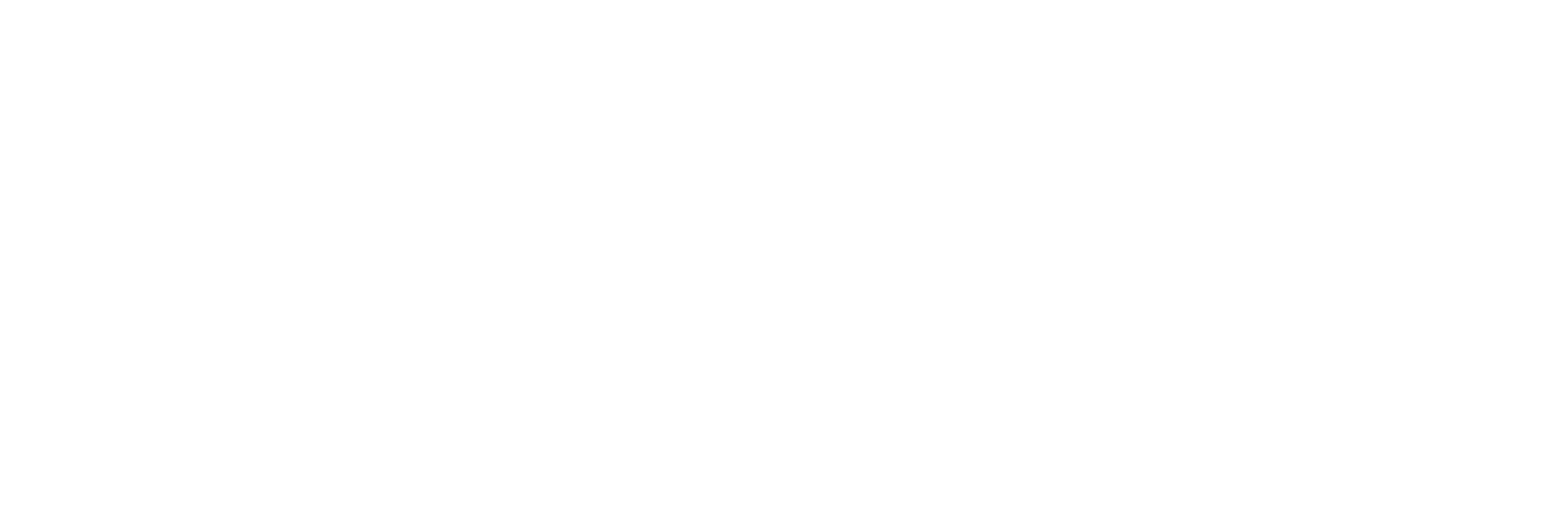 Anti-Bullying Week 2021 – One Kind Word
2
“
“
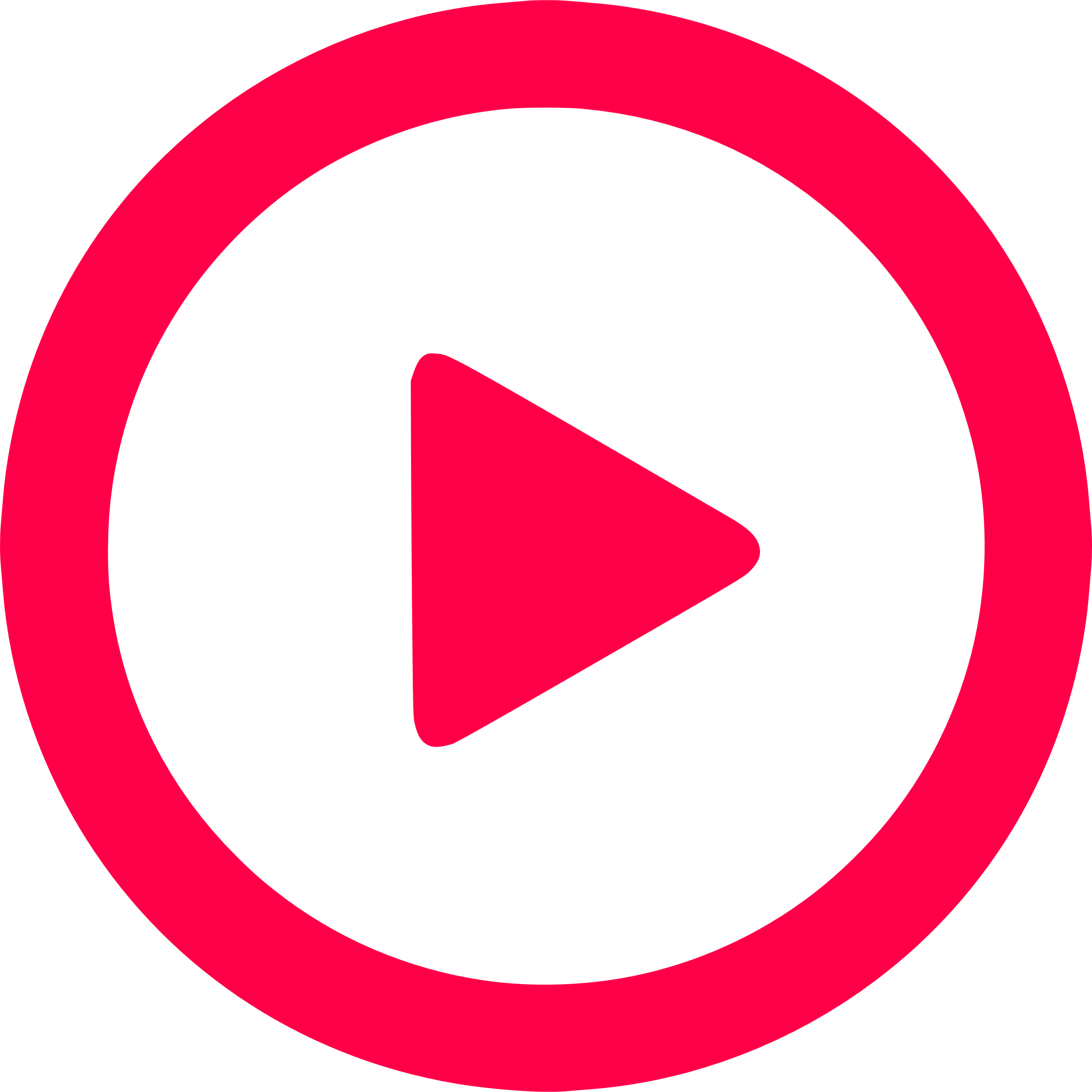 https://youtu.be/SmgiR5s0cHU
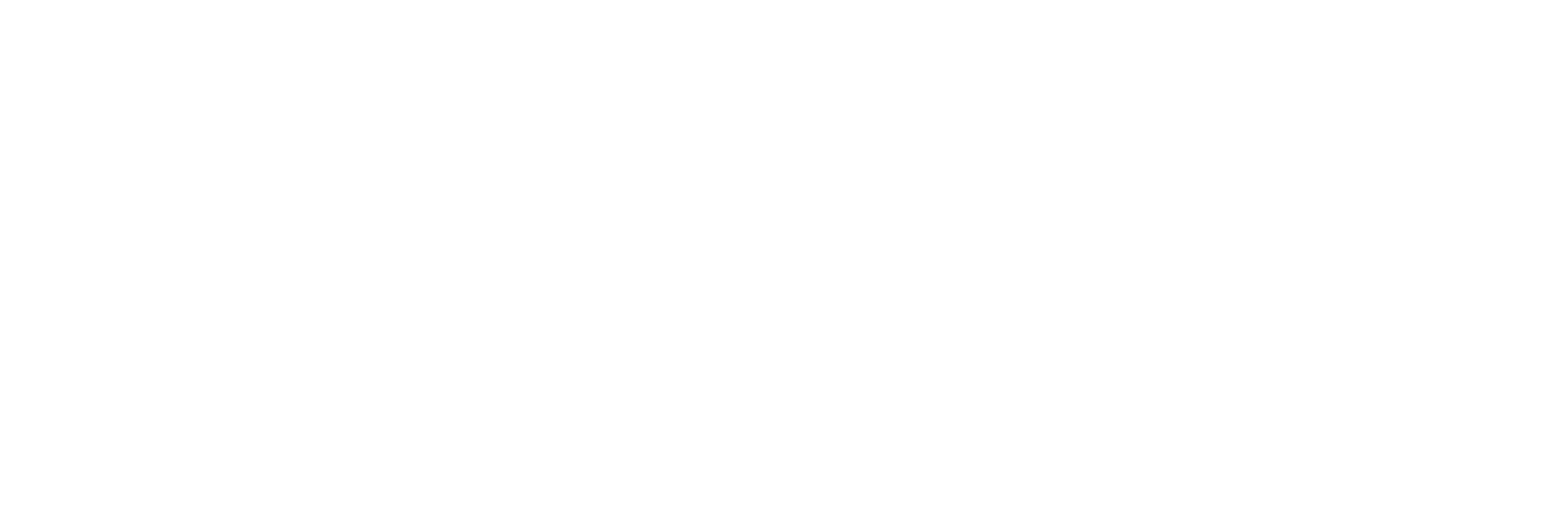 Anti-Bullying Week 2021 – One Kind Word
3
Who can help us in our school?
1
2
3
Staff Name here
Staff Name here
Staff Name here
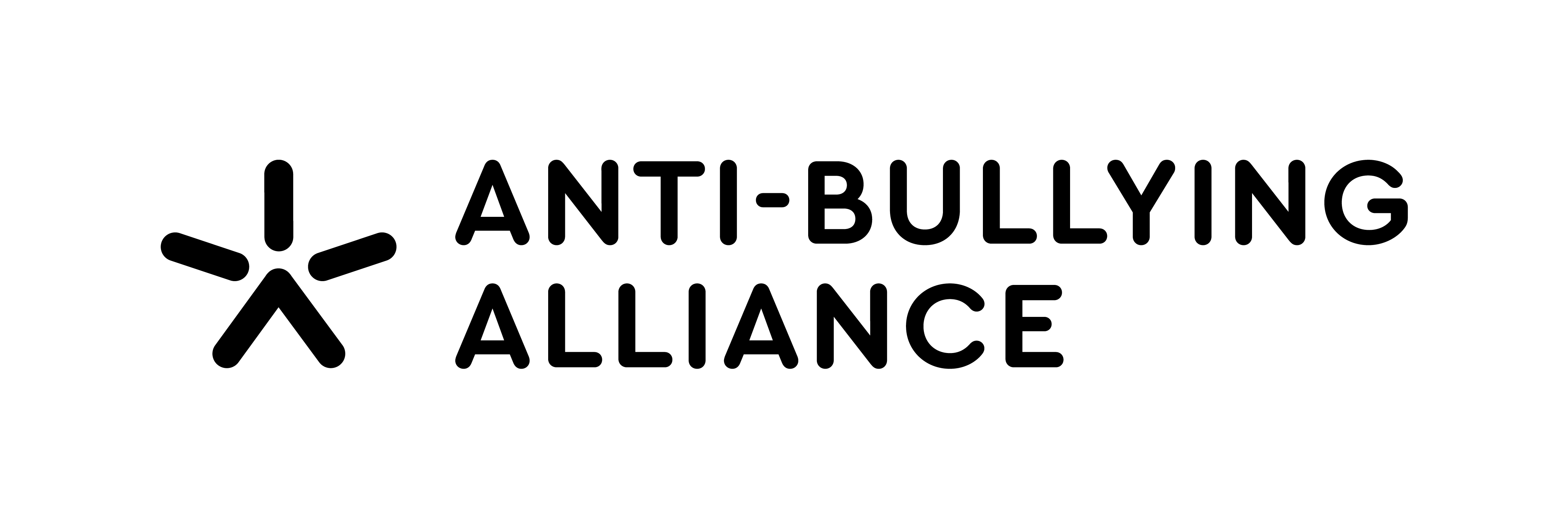 Anti-Bullying Week 2021 – One Kind Word
4
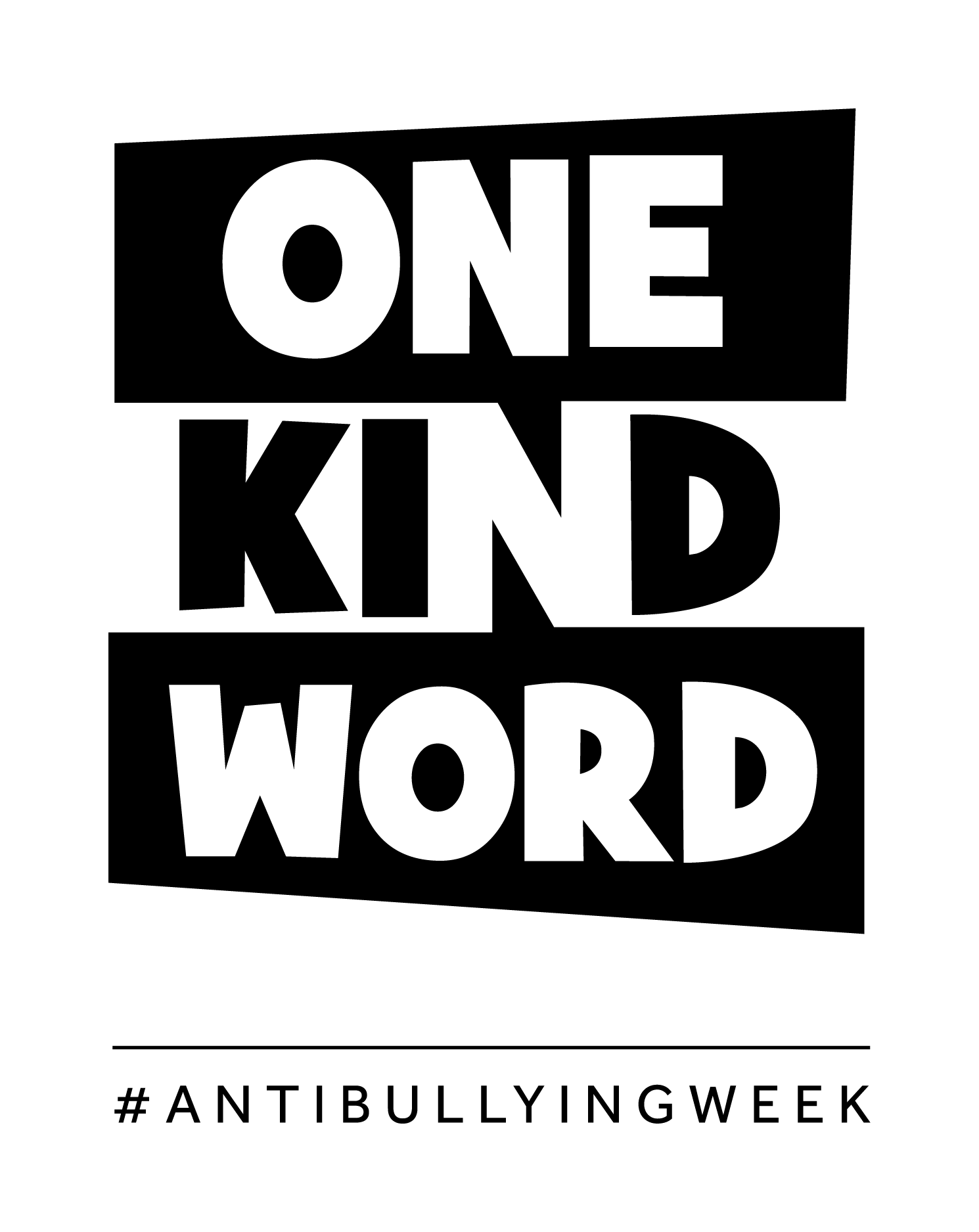 Thank you for being a part of
Anti-Bullying
Week 2021
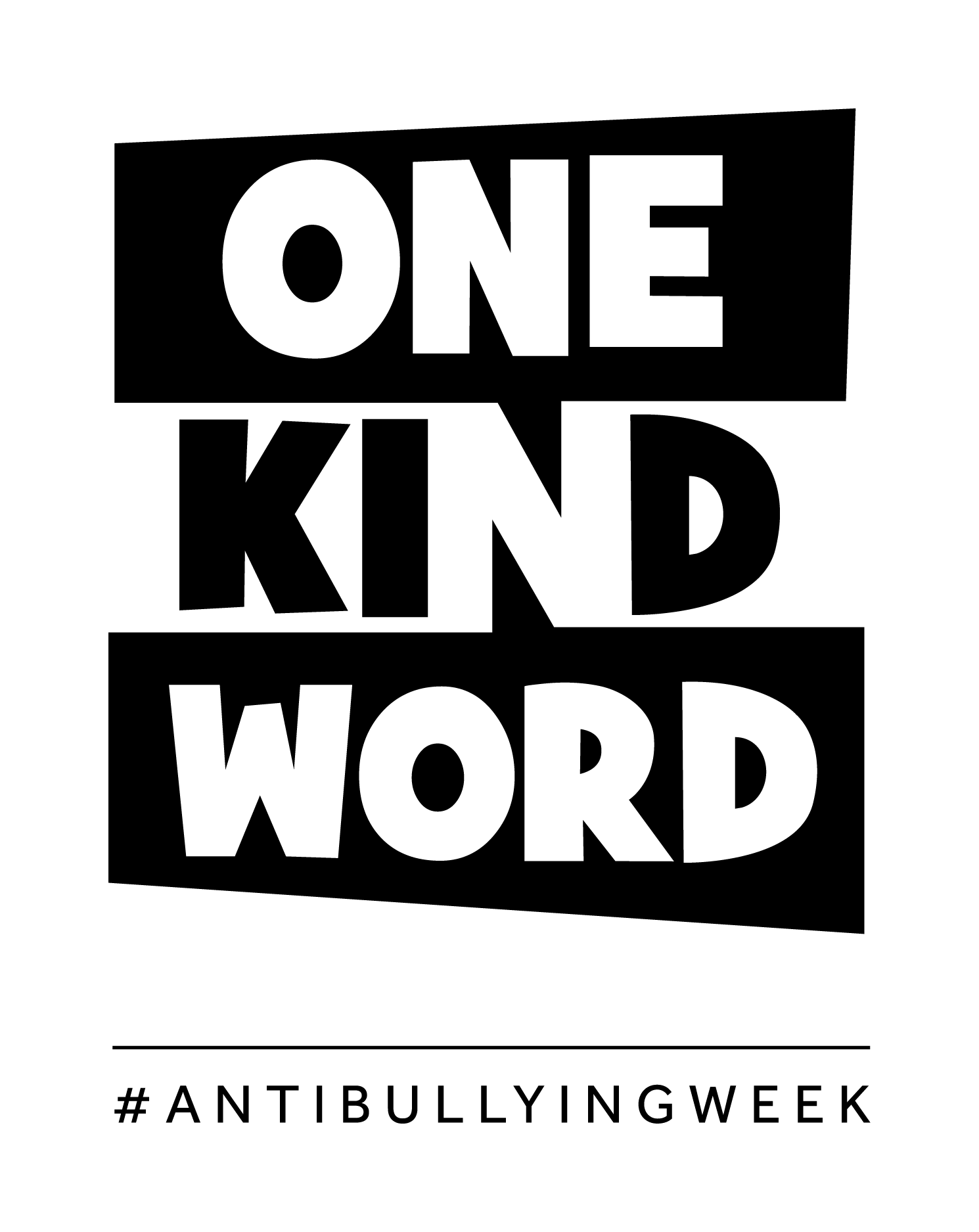 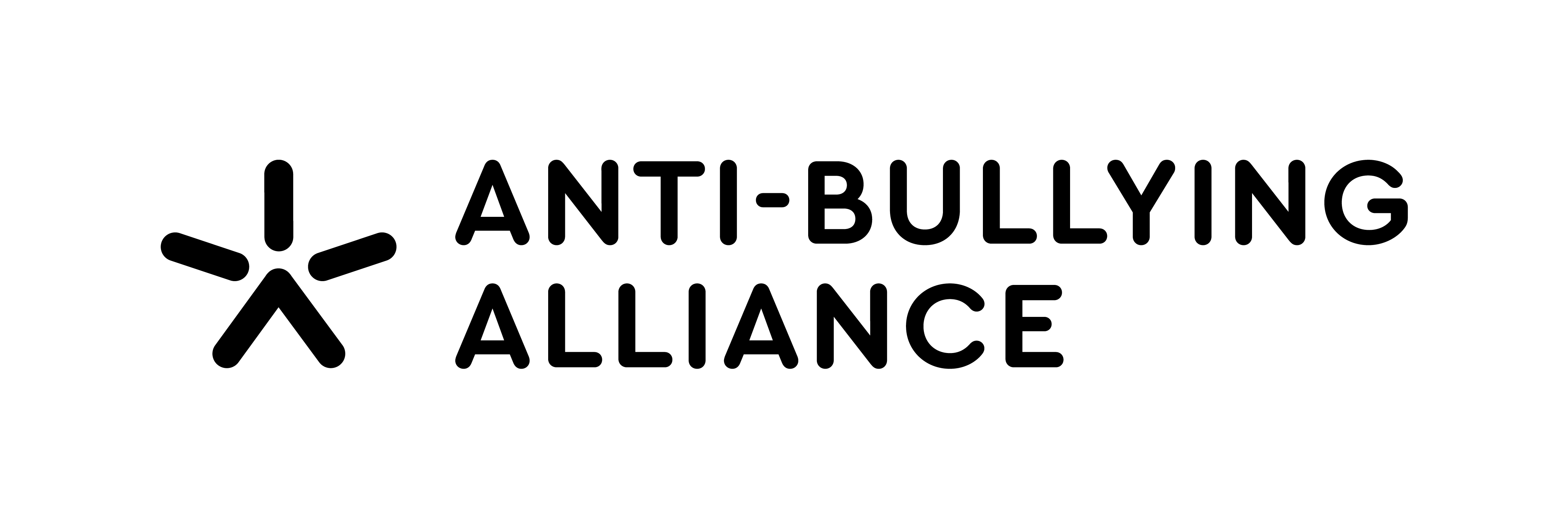